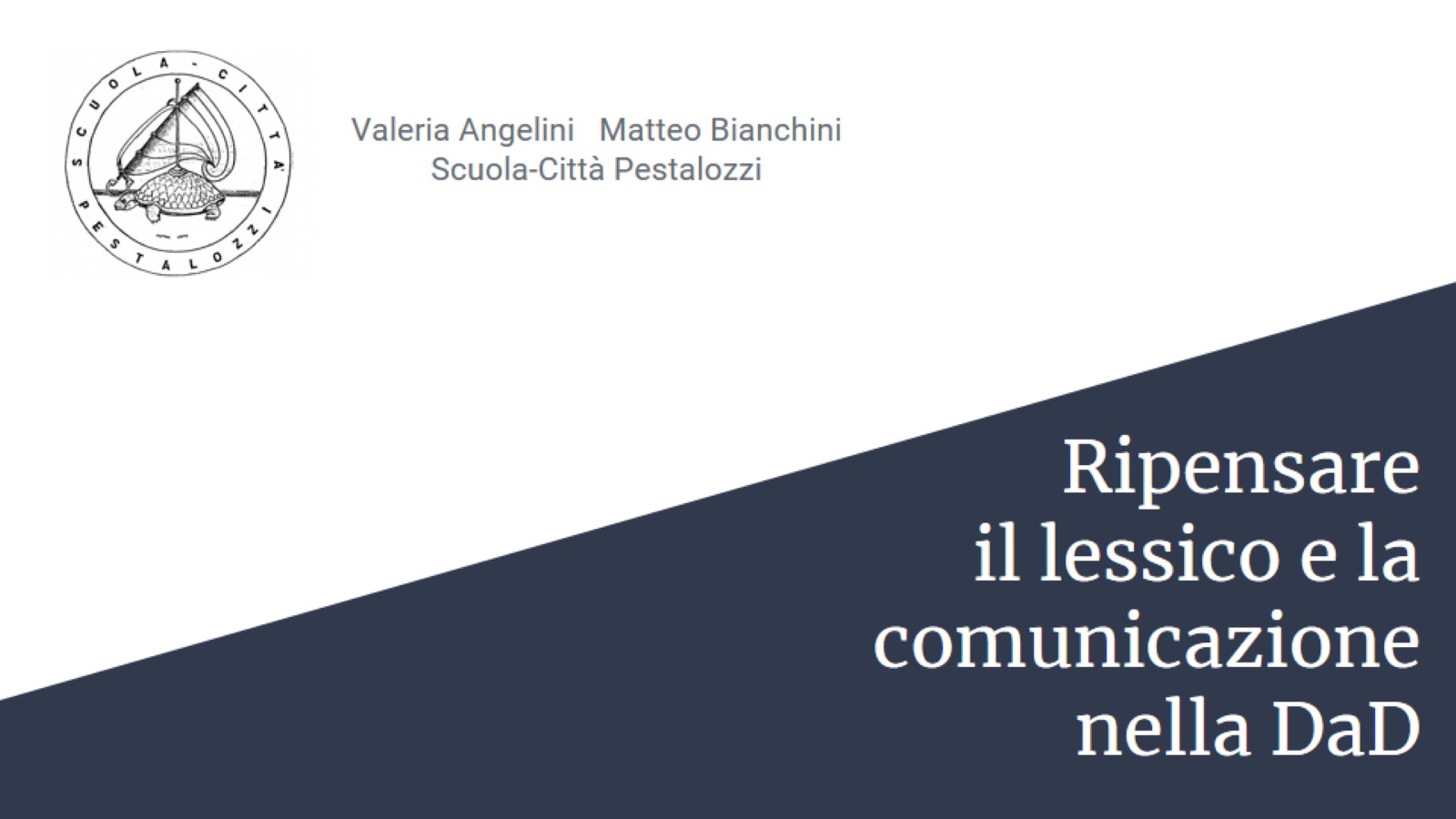 Ripensare 
il lessico e la comunicazione 
nella DaD
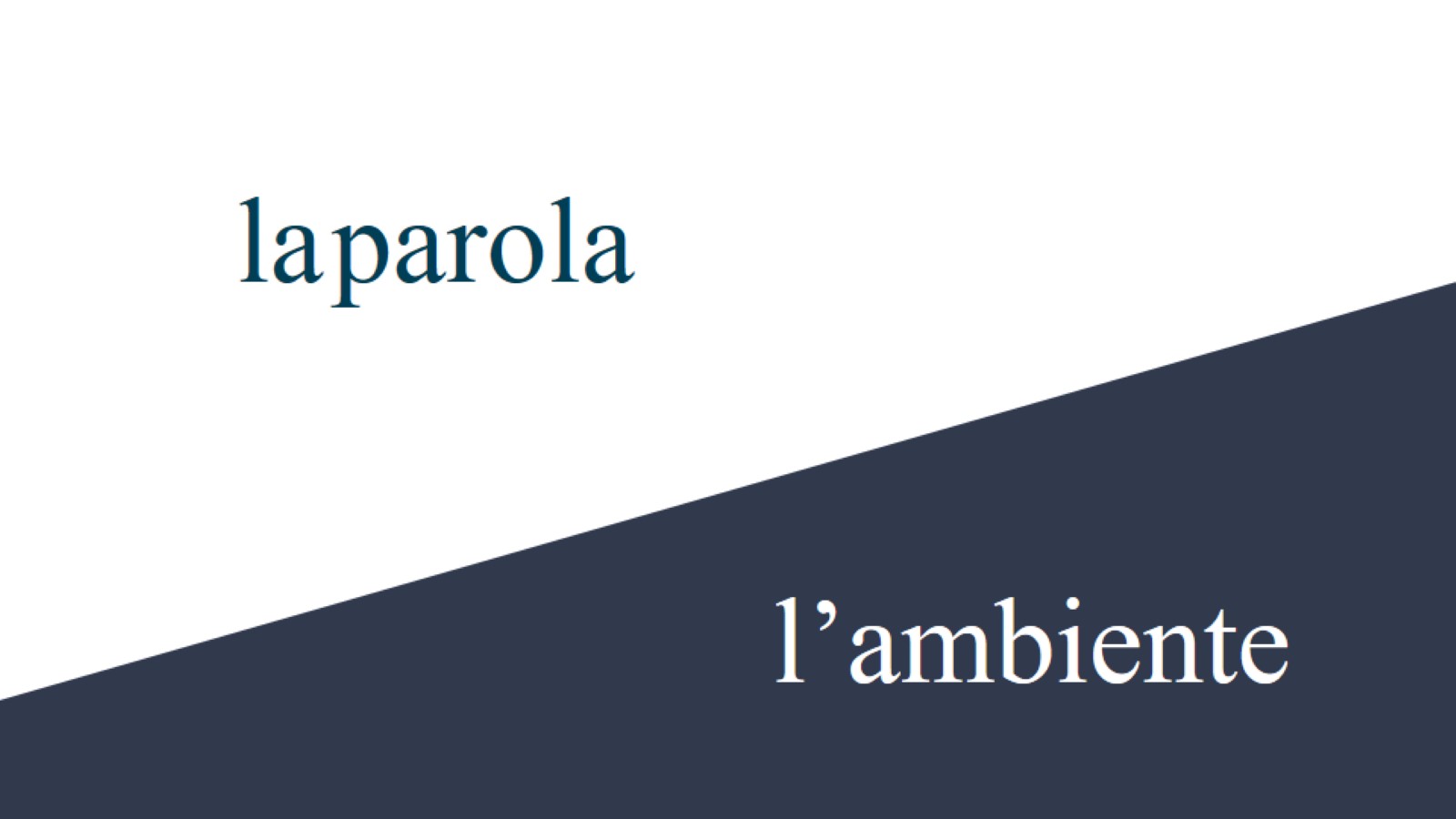 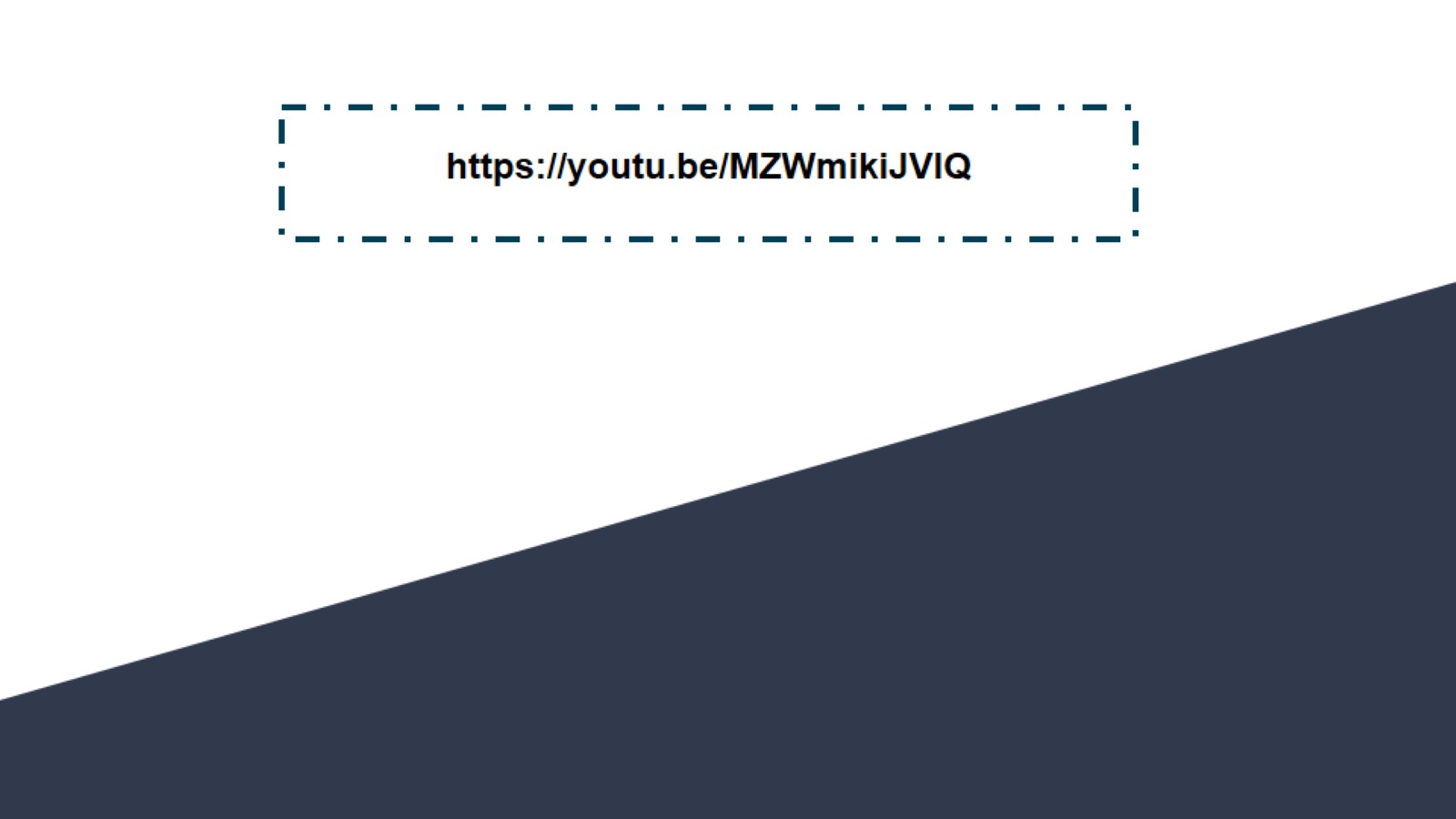 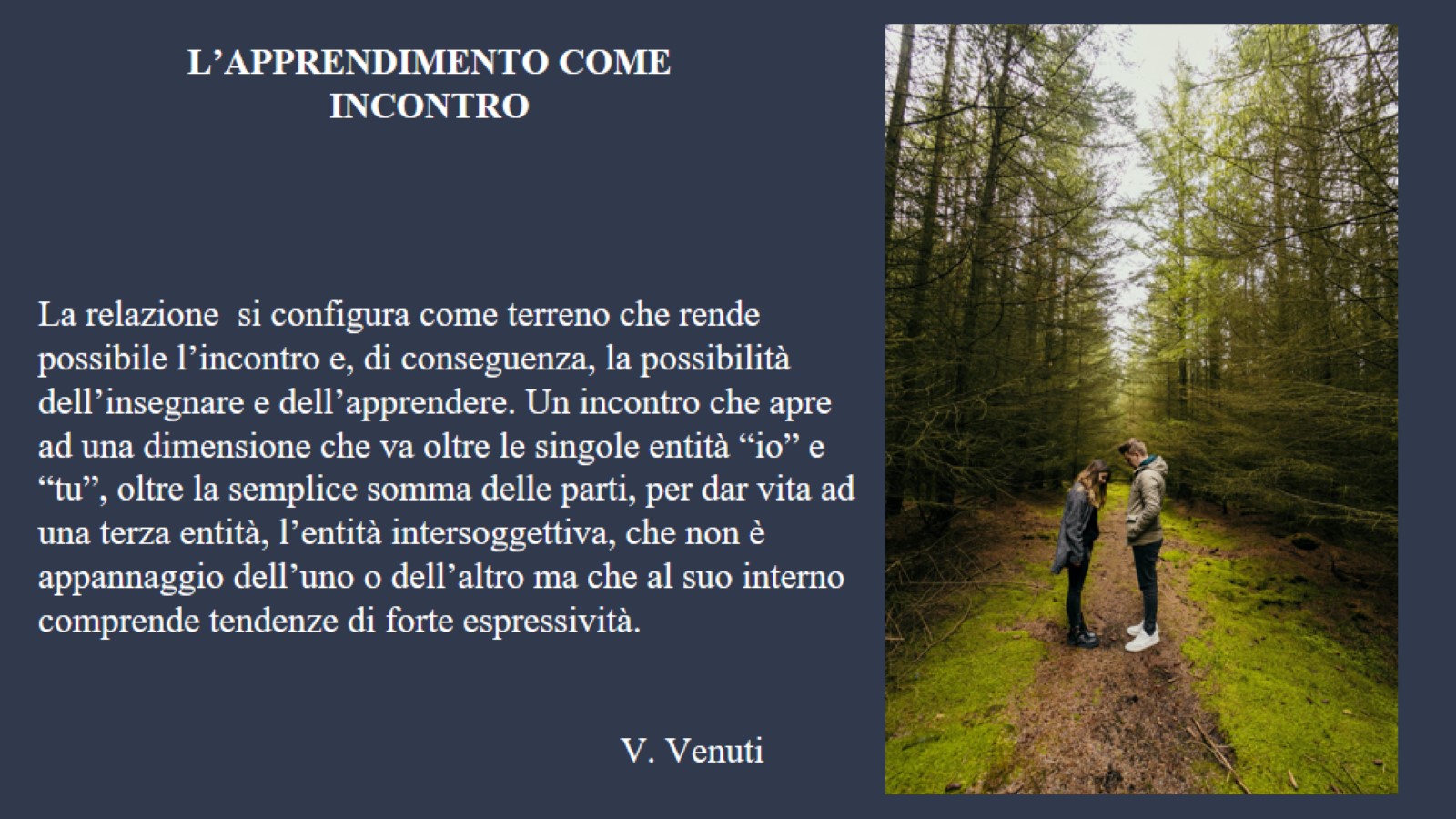 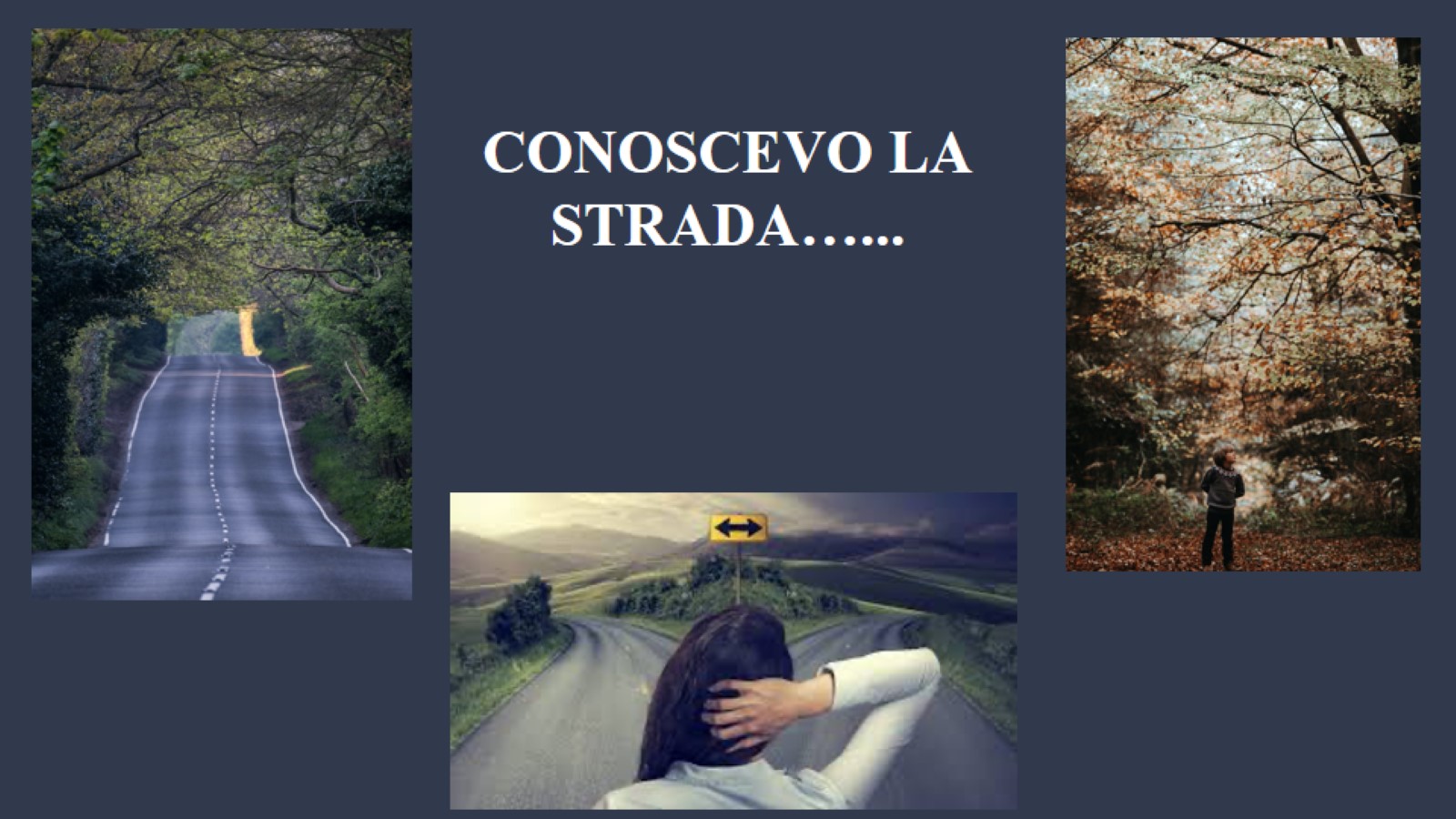 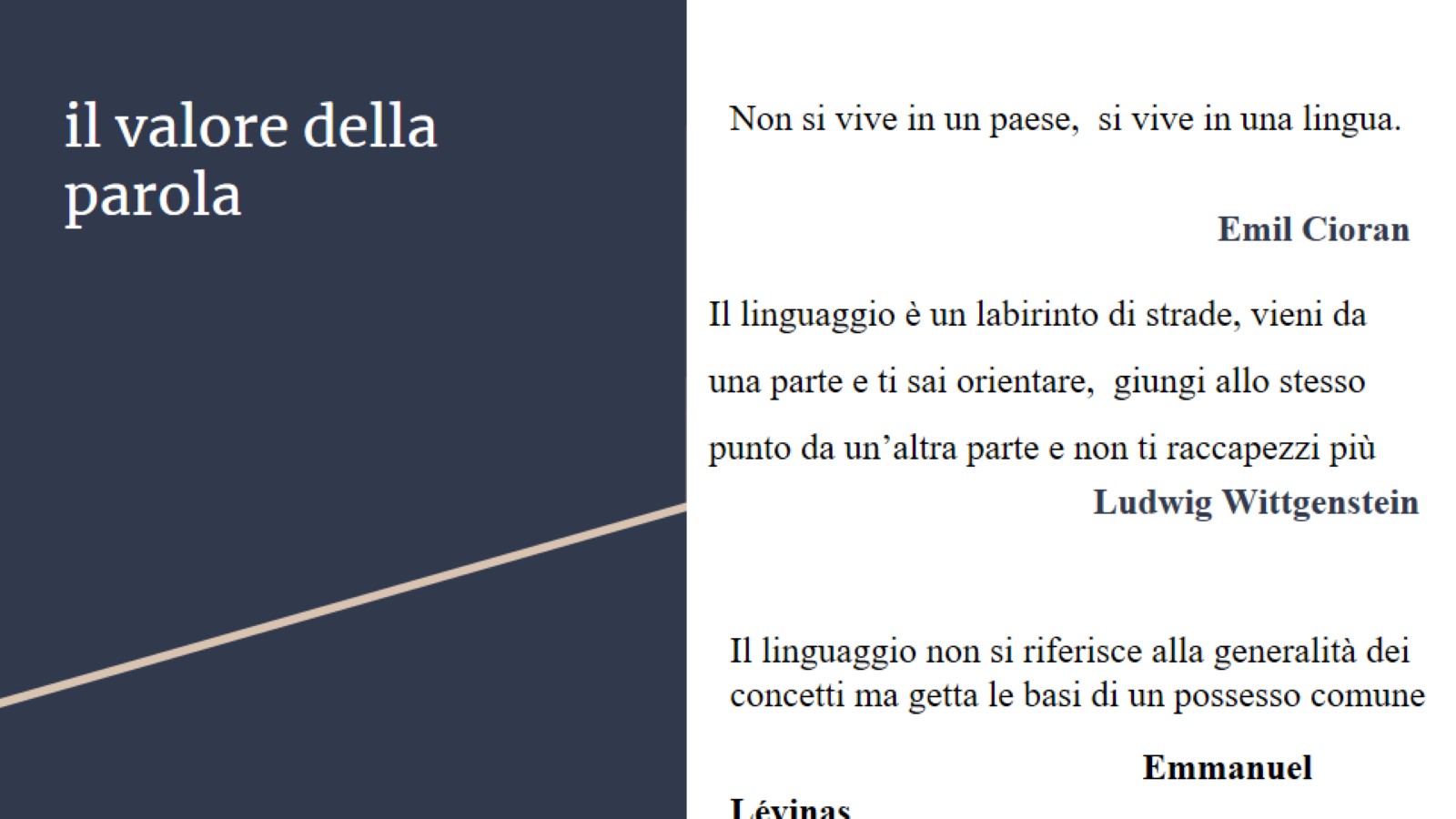 il valore della parola
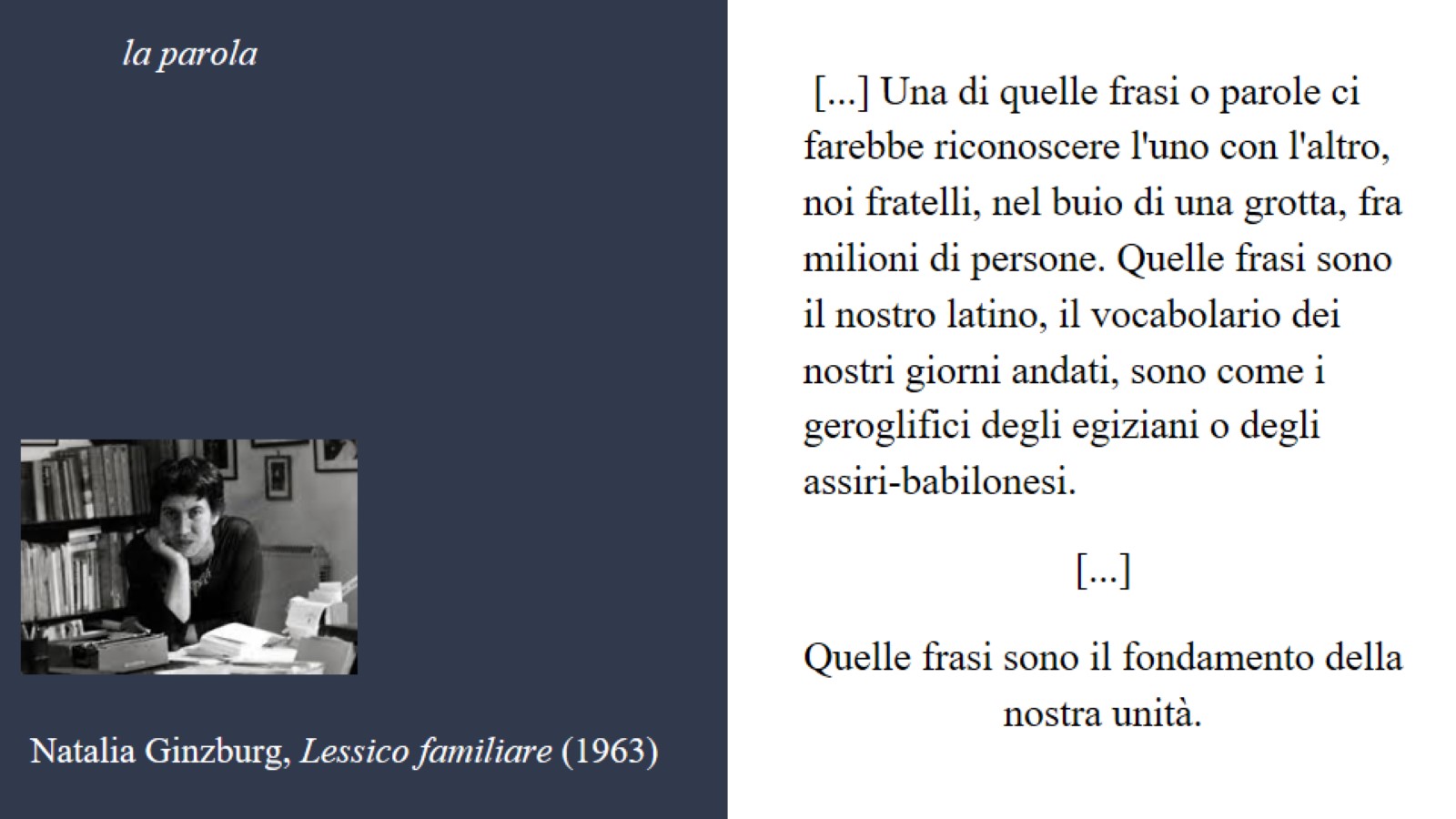 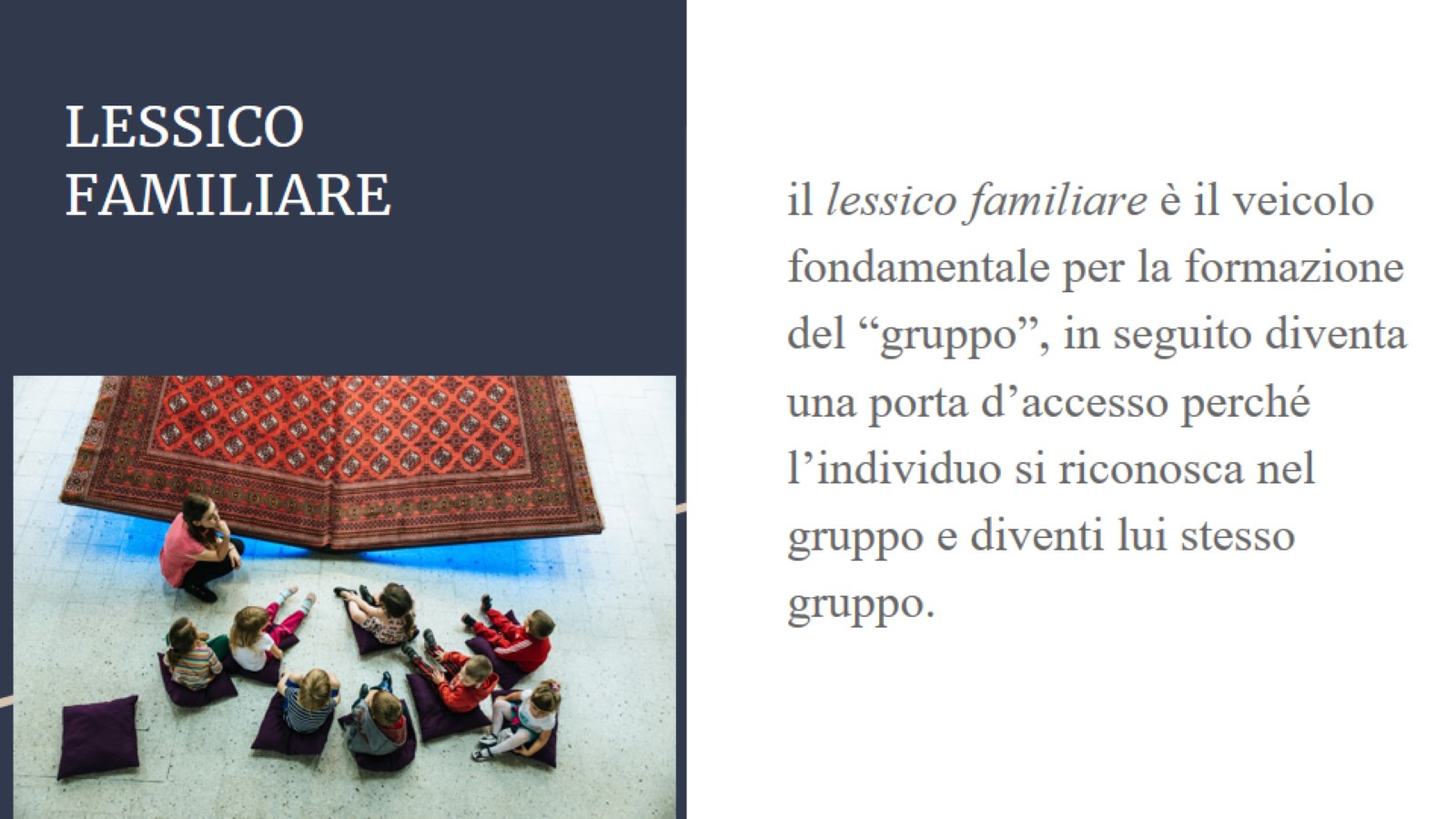 LESSICO FAMILIARE
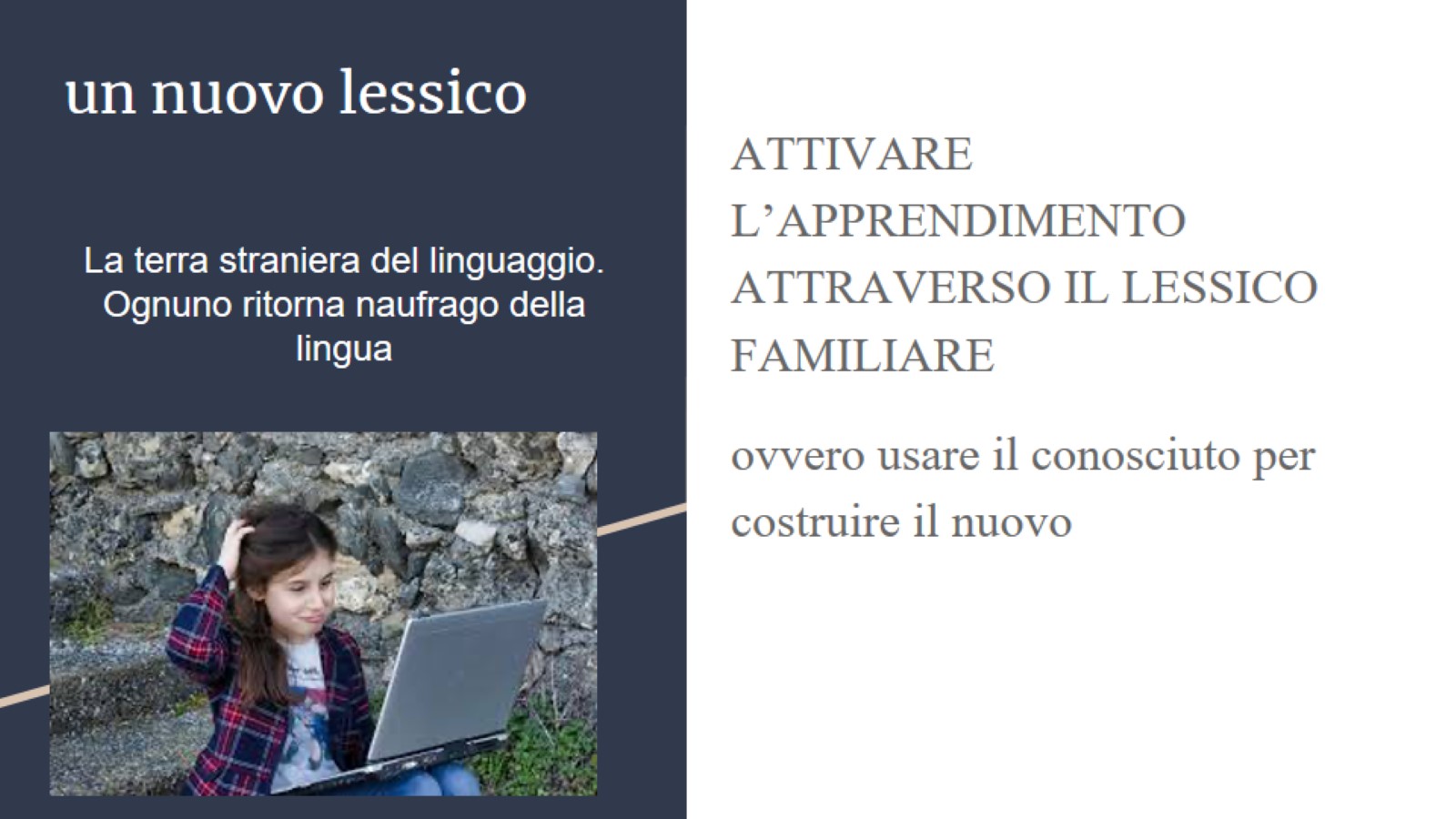 un nuovo lessico
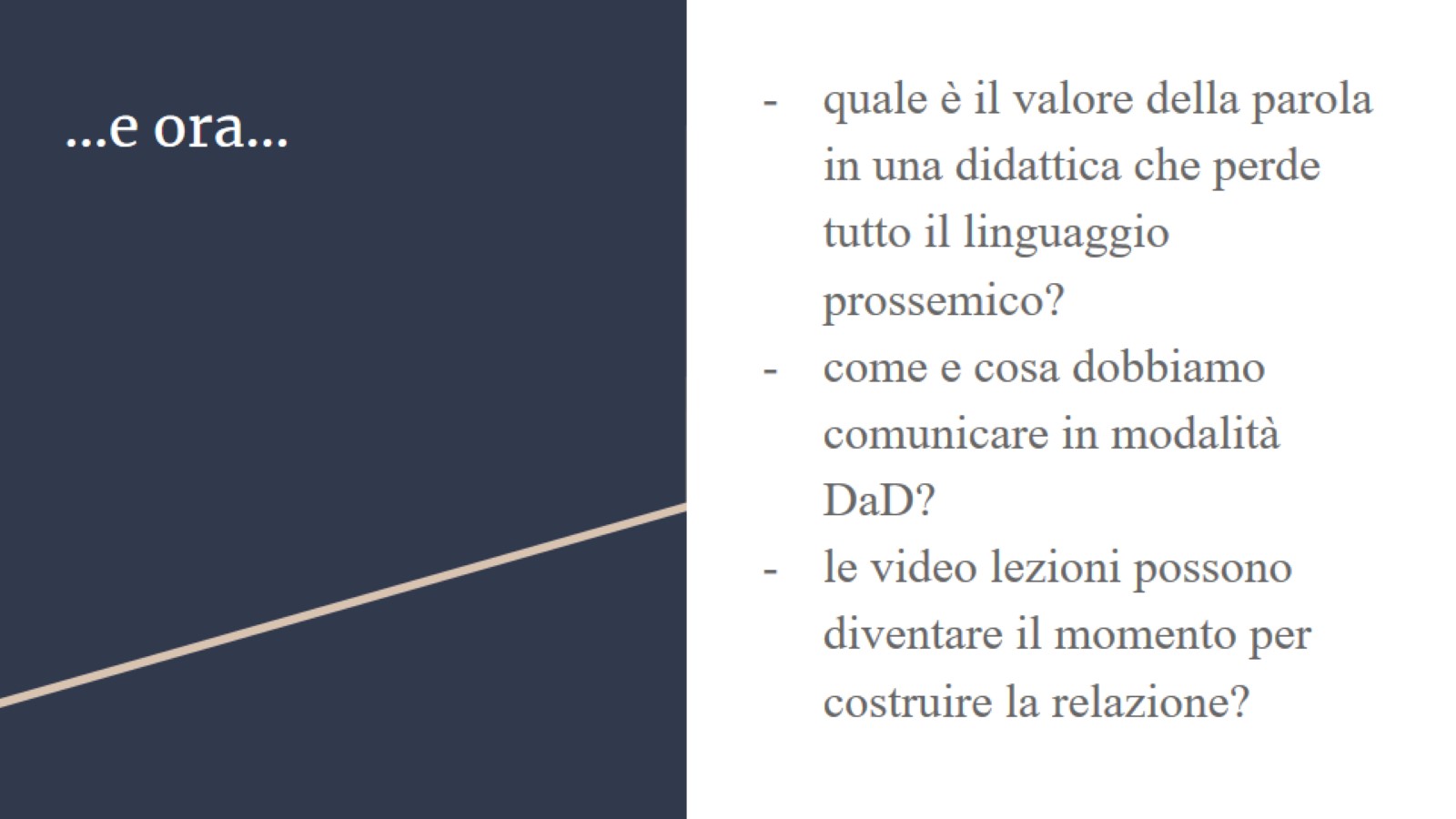 ...e ora...
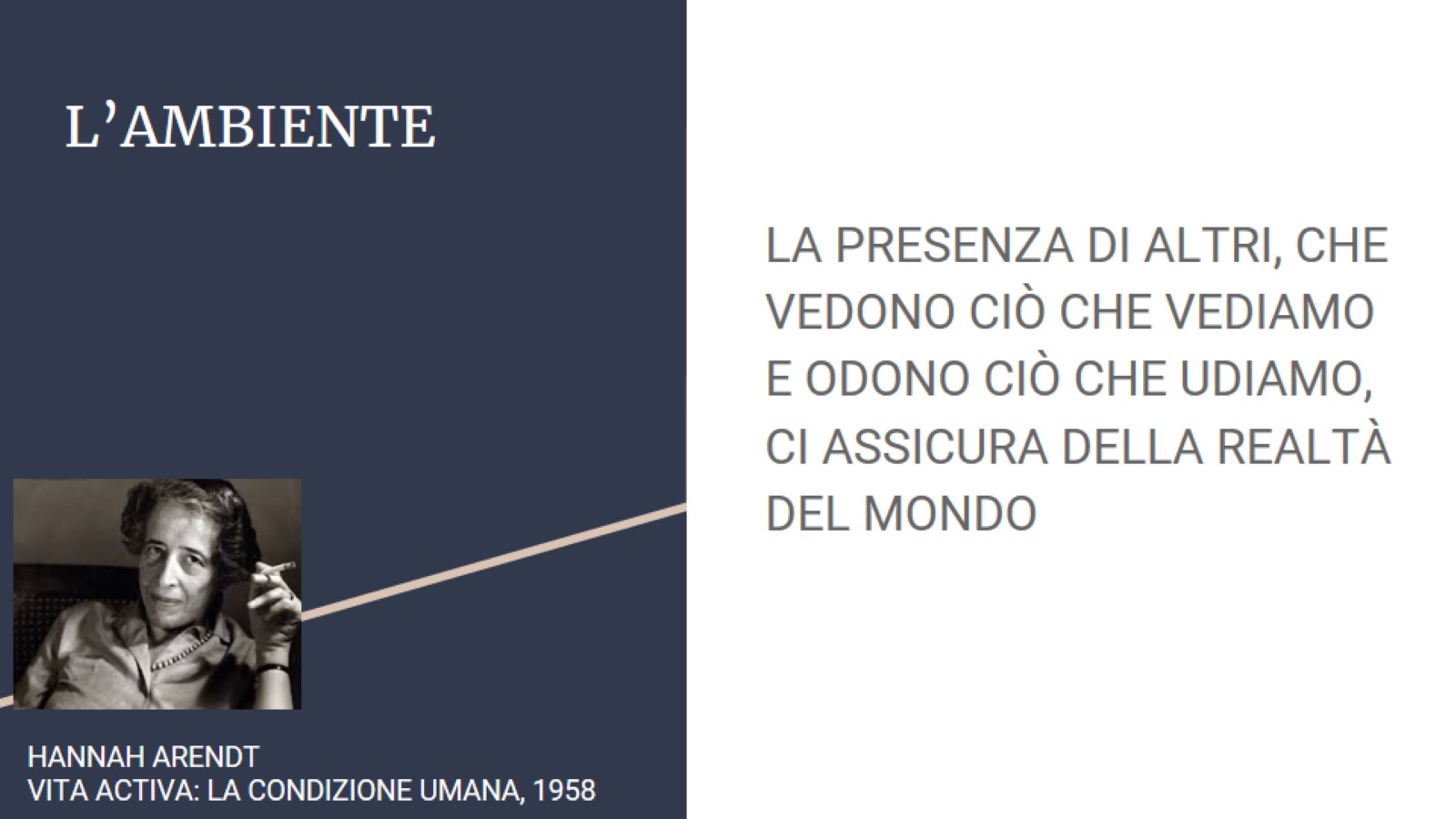 L’AMBIENTE
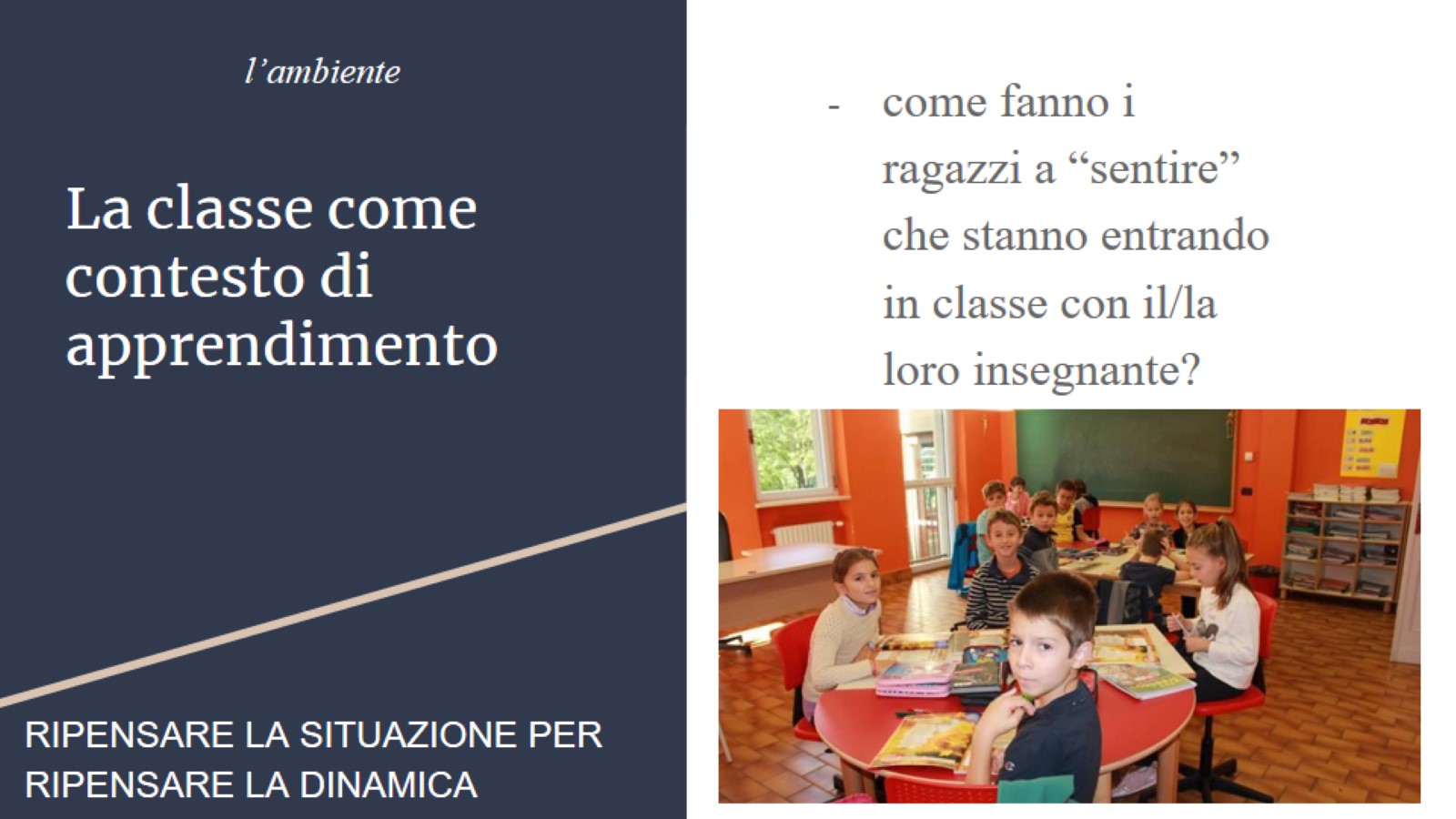 La classe come 
contesto di apprendimento
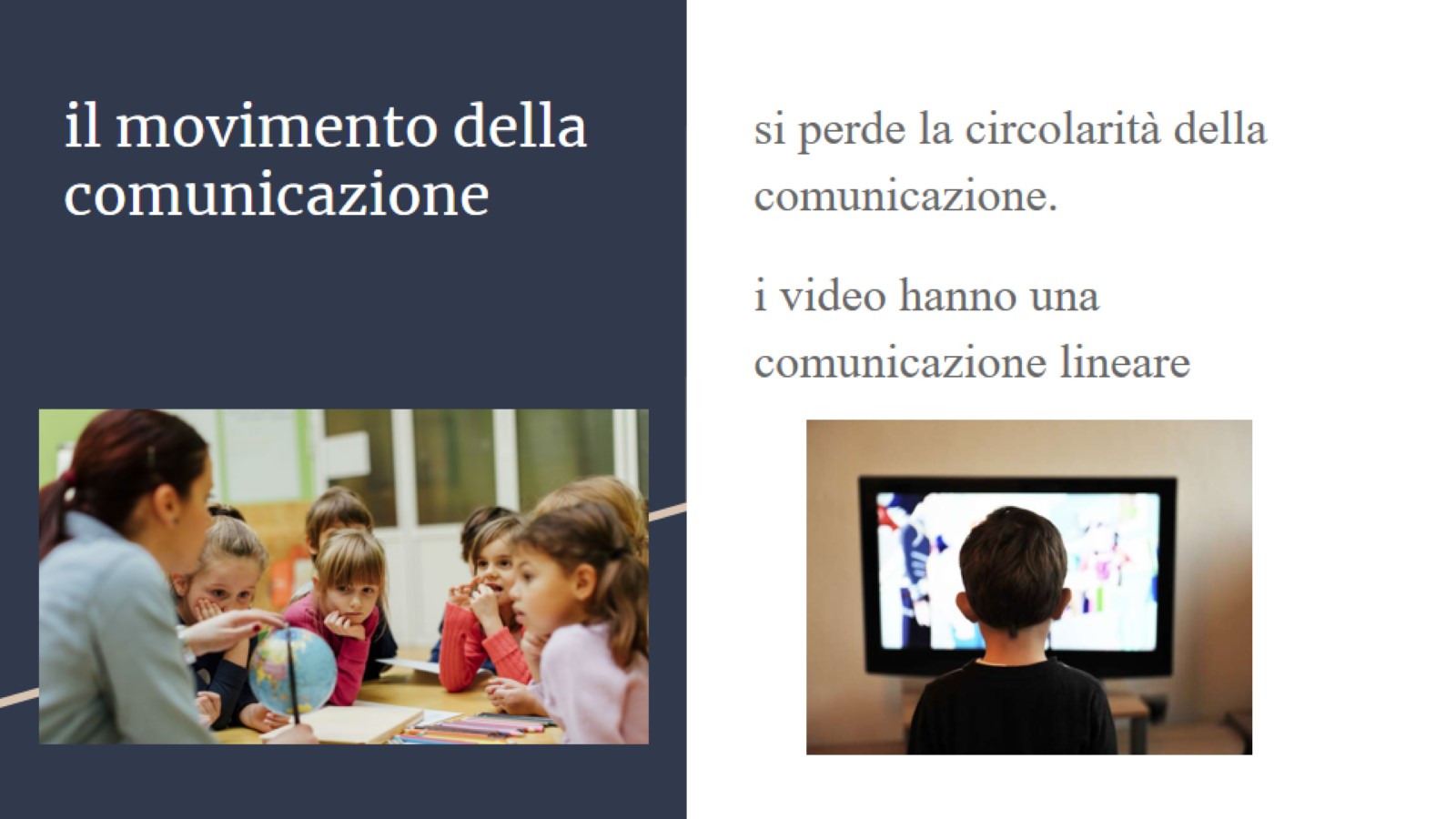 il movimento della comunicazione
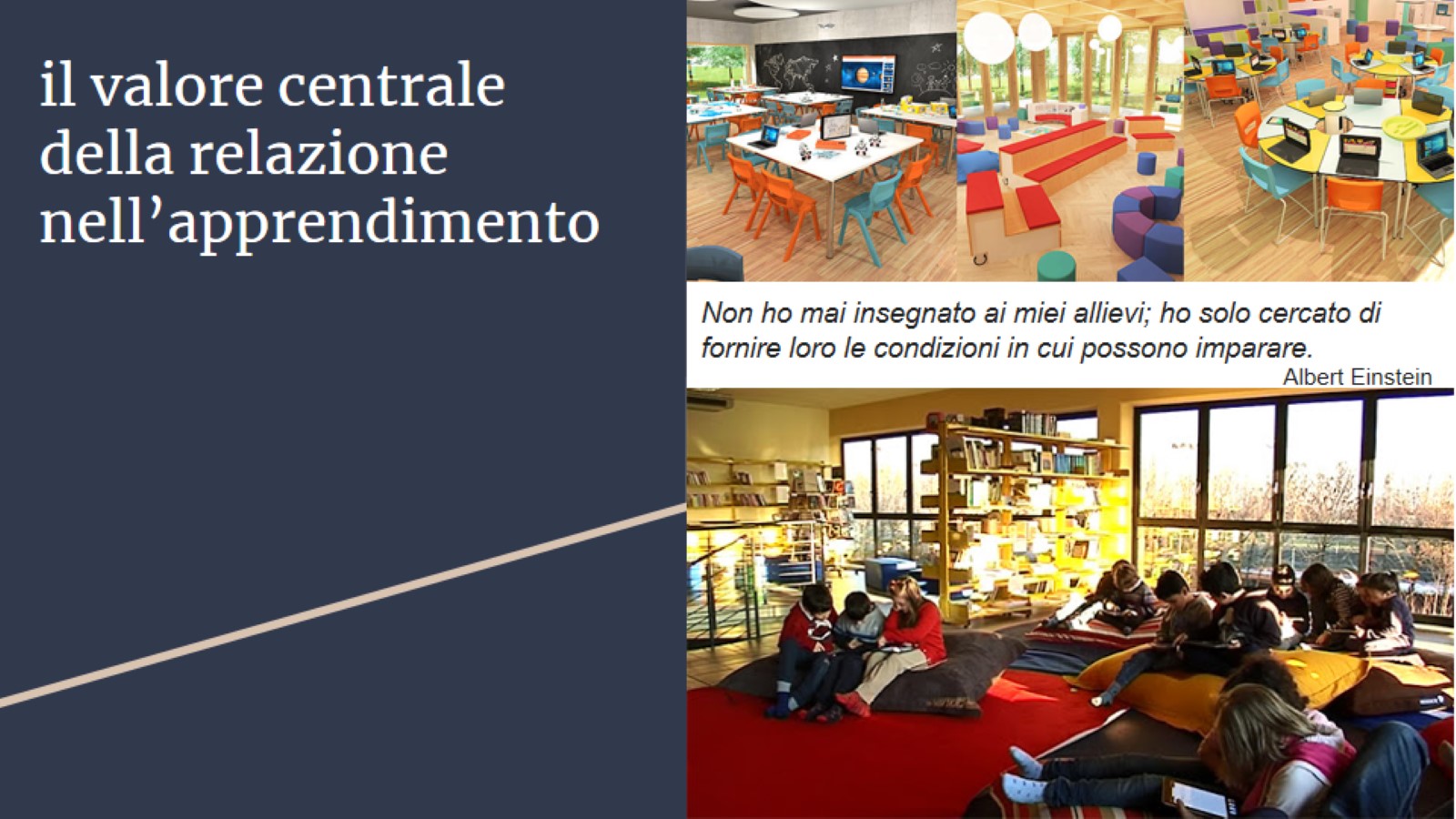 Non ho mai insegnato ai miei allievi; ho solo cercato di fornire loro le condizioni in cui possono imparare.
Albert Einstein
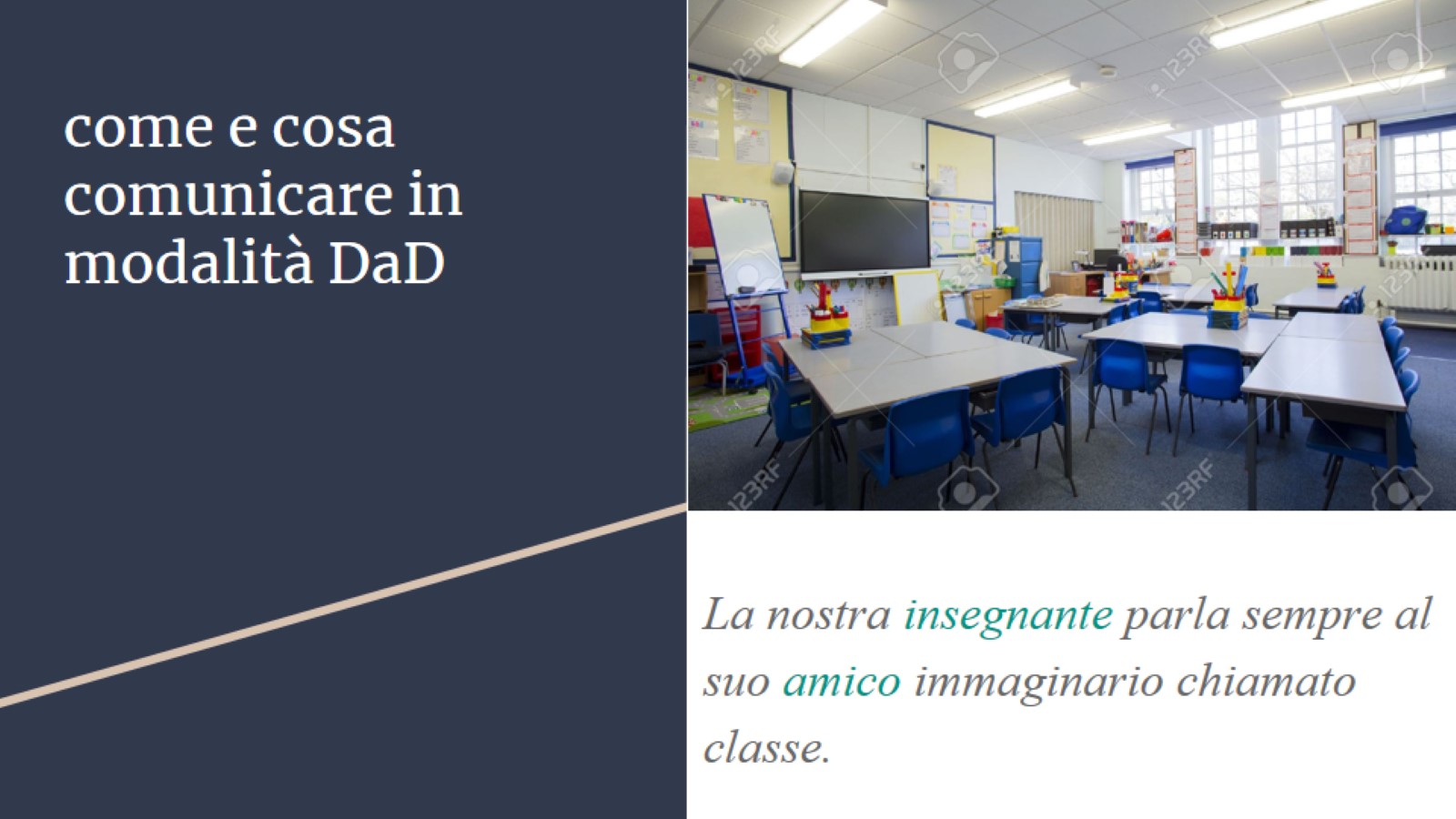 come e cosa comunicare in modalità DaD
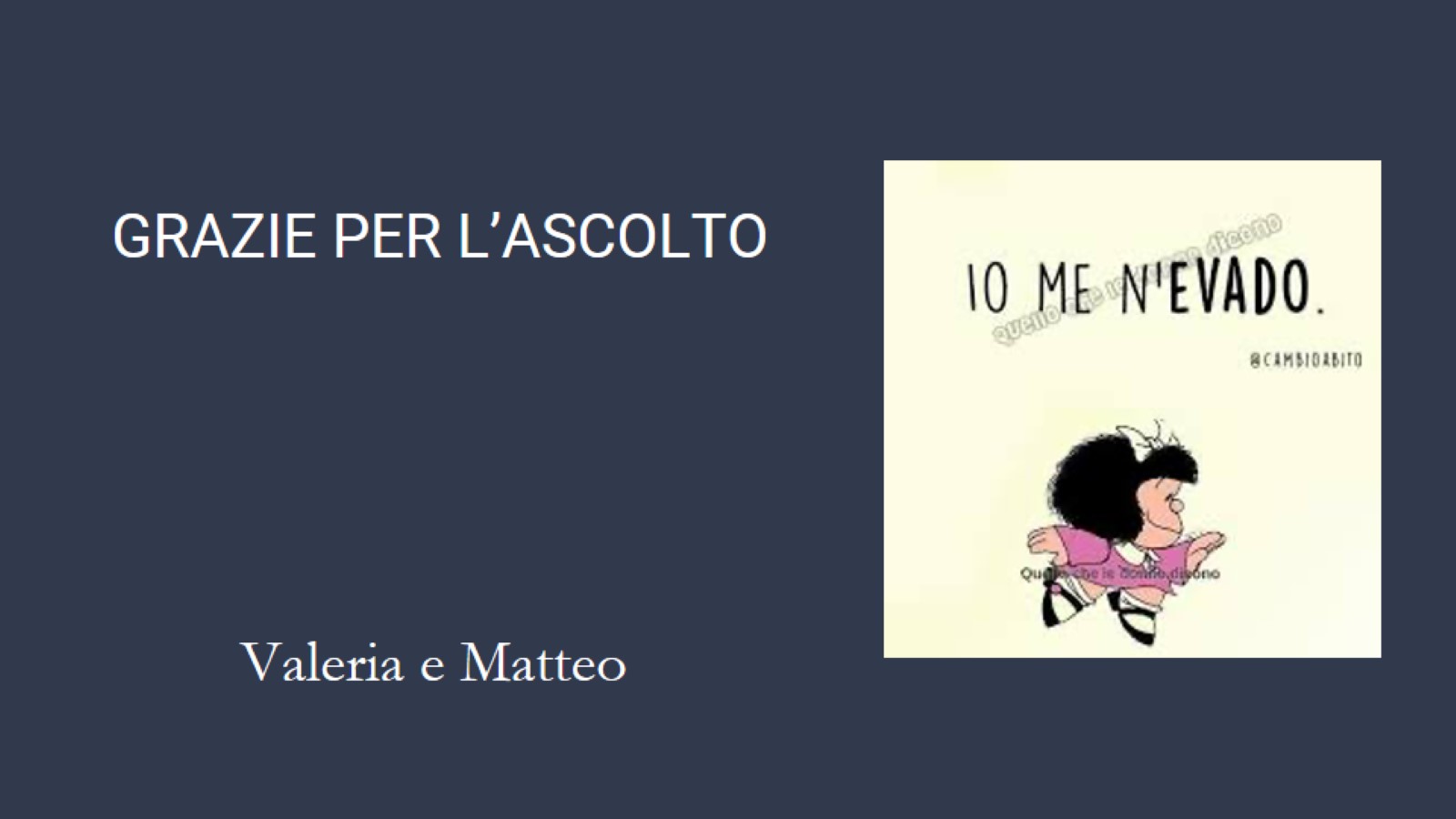